Артикуляционная 
гимнастика 
на 
звук «Л»
Желевская О.Н.
231  079 609
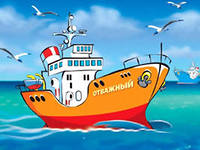 Пароход гудит
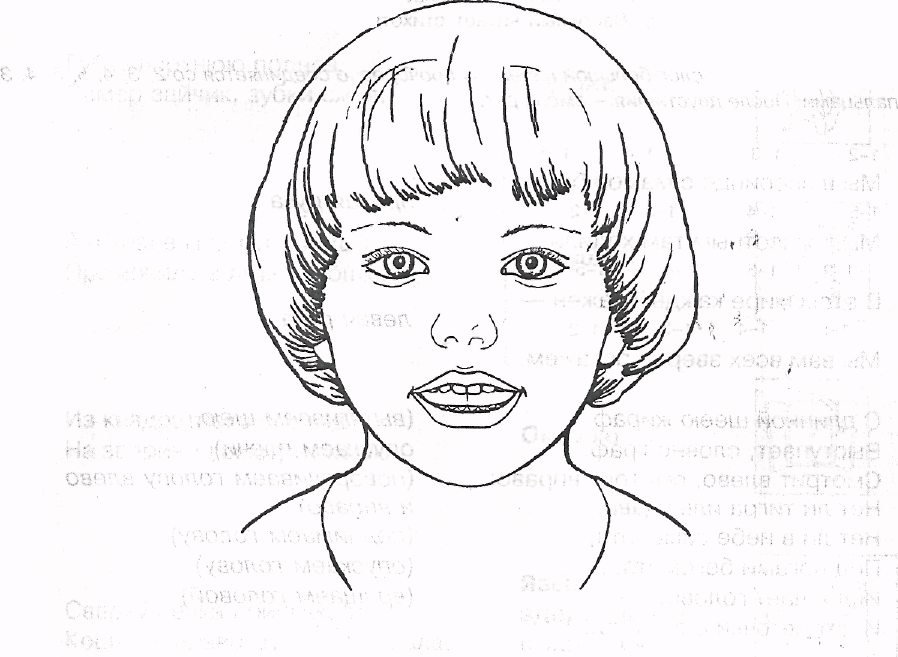 Цель. Отрабатывать положение языка, необходимое для постановки «л» (особенно при напряжённости языка и замене твердого «л» на мягкий «ль»).
Описание. Слегка улыбнуться, высунуть язык, зажать его зубами и петь звук «ы»: «ы-ы-ы» («пароход гудит»).
Обратите внимание! 1. Тёплый воздух выходит по бокам. 2. Если при пропевании зву­ка «ы» получается мягкий звук «ль», попросите ребёнка ещё больше высунуть язык и зажать зубами не кончик, а среднюю часть языка.
Вывожу язык вперёд, 
Закушу его — и вот: 
«Ы» тяну — и к нам идёт 
Белый-белый пароход
Желевская О.Н.
231  079 609
Чистим нижние зубки
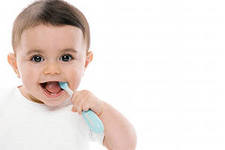 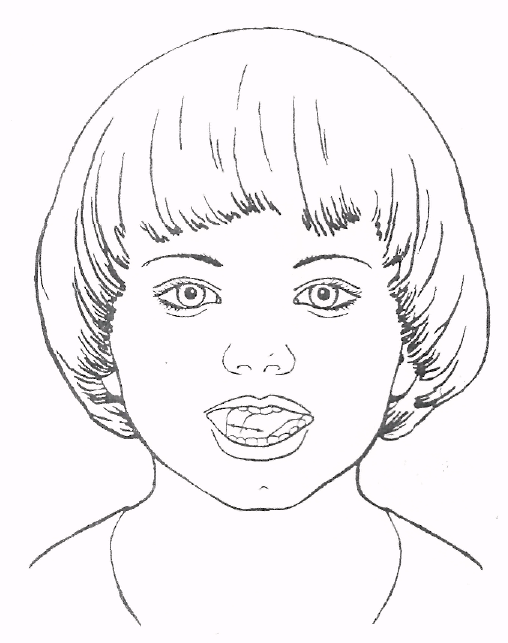 Цель. Научиться удерживать кончик языка за нижними зубами. Укреплять кончик языка, развивать подвижность языка.
Описание. Улыбнуться, показать зубы, приоткрыть рот и кончиком языка «почистить» ниж­ние зубы с внутренней стороны.
Обратите внимание! I. Губы неподвижны, растянуты в улыбке. 2. Двигая кончиком языка из стороны в сторону, нужно следить, чтобы он находился у дёсен. 3. Упражнение реко­мендуется выполнять как можно чаще при «межзубном произношении свистящих», когда в процессе речи язык ребёнка находится между зубами.
Ходит «горка»
 влево - вправо,
 Чистит зубки 
очень браво.
Желевская О.Н.
231  079 609
Почистим 
верхние зубки
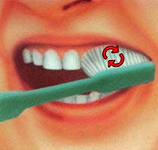 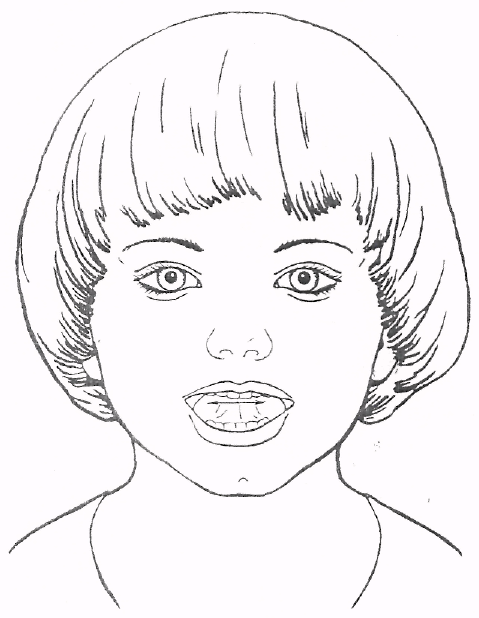 Цель. Развивать подвижность языка, укреплять кончик языка. Отрабатывать подъём языка.
Описание. Улыбнуться, открыть рот и широким языком «почистить» верхние зубы с внут­ренней стороны, делая движения из стороны в сторону.
Обратите внимание! 1. Улыбнуться так, чтобы были видны верхние и нижние зубы. 2. Сле­дить за тем, чтобы кончик языка не загибался внутрь, а двигался у корней зубов. 3. Ниж­няя челюсть неподвижна, работает только язык.
Зубы верхние — смотри: 
Чищу «чашкой» изнутри
Желевская О.Н.
231  079 609
Индюк
Цель. Отрабатывать подъём языка и подвижность кончика языка.
Описание. Приоткрыть рот, положить язык на верхнюю губу и производить движения кон­чиком языка по верхней губе вперёд и назад, стараясь не отрывать язык от губы, как бы поглаживая её. Темп движений постепенно убыстрять, затем включить голос, пока не по­слышится «бл-бл» (так «болбочет» индюк).
 Обратите внимание! Кончик языка загибается кверху
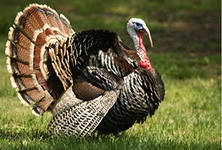 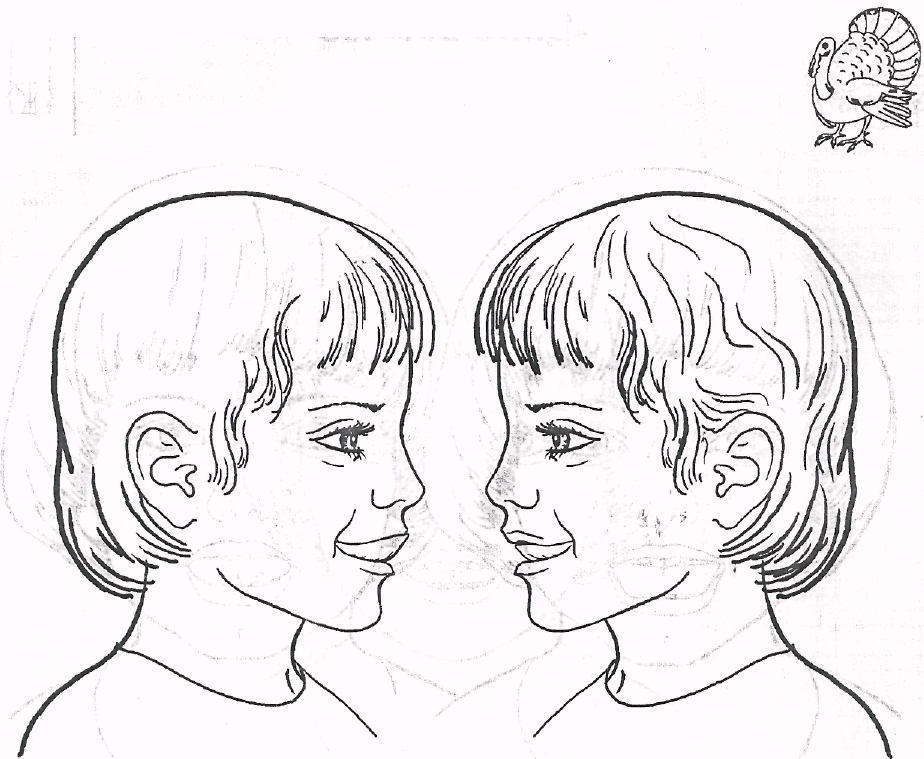 Широко открыт мой рот, 
Язычок — назад-вперёд. 
Лижет «чашечкой» губу  
И «болбочет» на бегу.
Желевская О.Н.
231  079 609
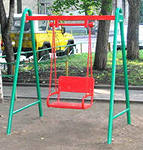 Качели
Цель.  Вырабатывать умение быстро менять положение языка, необходимое при соединении звука Л с гласными А, Ы, О,У. 
Выполнение упражнения. Улыбнуться, приоткрыть рот, положить широкий язык за нижние зубы (с внутренней стороны) и удерживать в таком положении под счёт от одного до пяти. Потом поднять широкий язык за верхние зубы тоже с внутренней стороны и удерживать под счёт от одного до пяти. Так поочерёдно менять положение языка четыре -шесть раз.
Методические указания. Следить, чтобы работал только язык, а нижняя челюсть и губы оставались неподвижны
Желевская О.Н.
231  079 609
Вкусное варенье
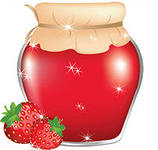 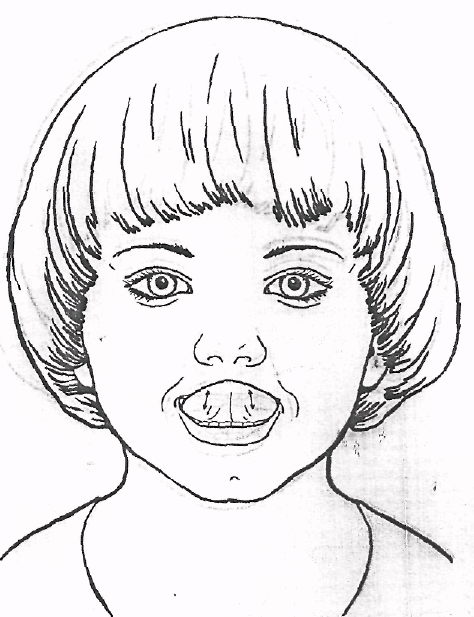 Цель. Отрабатывать движение широкой передней части языка в форме чашечки вверх. Укреплять мышцы языка.
Описание. Улыбнуться, открыть рот и языком в форме чашечки облизывать губу, делая движе­ния сверху вниз. Можно продолжить движение и убрать язык в рот, не разрушая «чашечки».
Обратите внимание! 1. Нужно следить, чтобы работал только язык, а нижняя челюсть не «подсаживала» язык вверх — она должна быть неподвижной (можно придержать её паль­цем). 2. Язык широкий, в форме чашечки. 3. Если упражнение не получается, то нужно попробовать распластать язык, а потом завернуть его на верхнюю губу, придерживая края пальцами (с бинтом).
Как будто варенье 
лежит на губе —
 Слижу его «чашечкой»
 в ротик себе
Желевская О.Н.
231  079 609